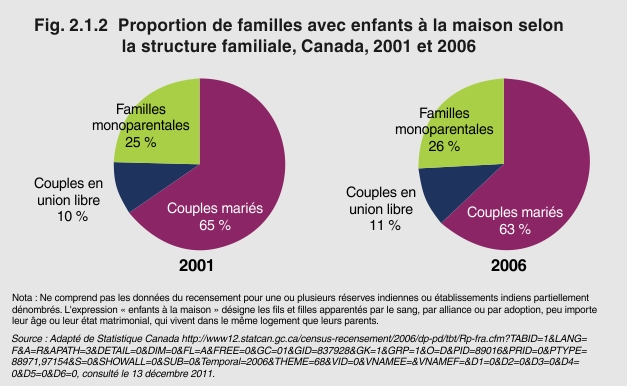 [Speaker Notes: En 2006, la majorité des familles avec enfants à la maison étaient dirigées par des couples mariés (63%), tandis que 26 % étaient des familles monoparentales et 11 % étaient dirigées par des couples en union libre. Les données du recensement de 2001 et de 2006 semblent indiquer que la structure des familles avec enfants évolue. La proportion de familles monoparentales et de couples en union libre a augmenté, tandis que celle de couples mariés a diminué. 

Conséquences 
Nous devons être conscients de la fluidité des structures familiales. La stabilité relative qui ressort des figures ci-dessus peut prêter à confusion si les lecteurs ne remarquent pas que l’expérience des enfants concernant la structure familiale peut être ou sera différente de ce qu'elle était au moment du recensement.]